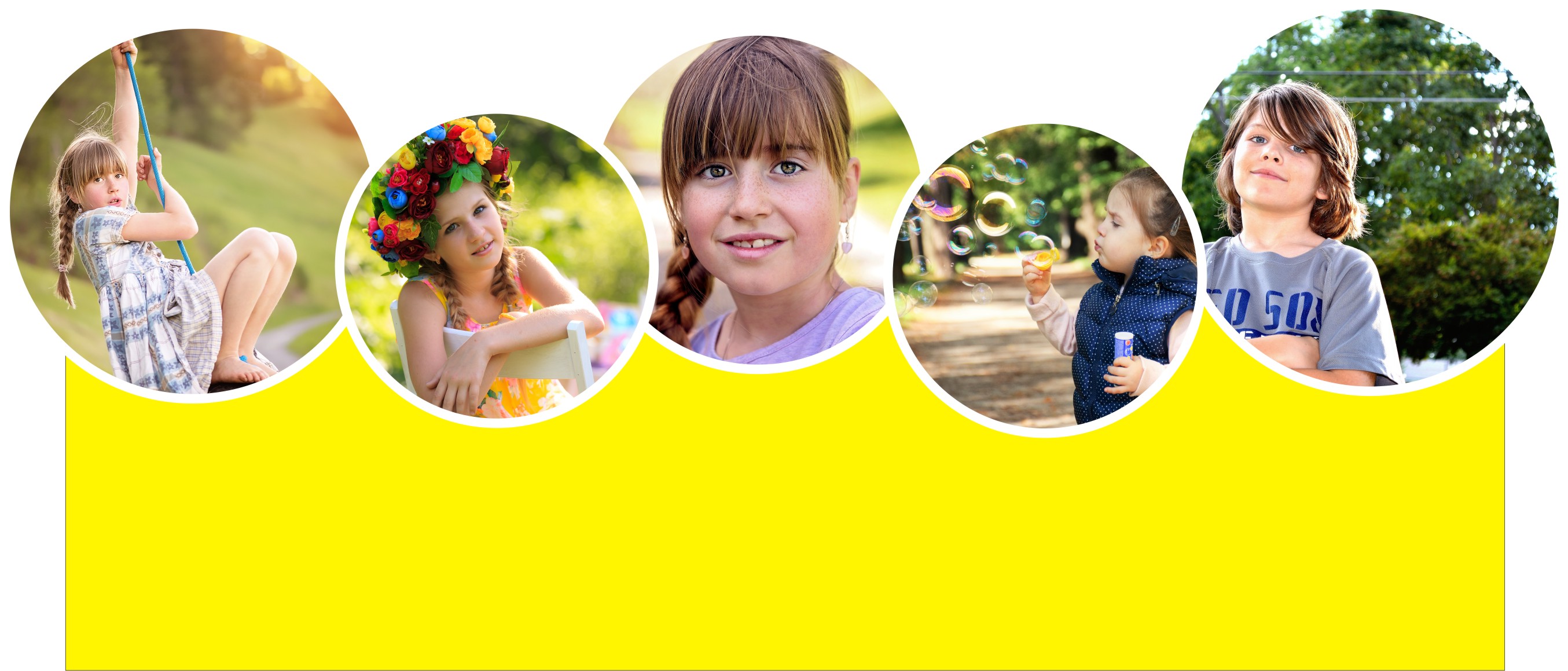 PRAWA DZIECKA W POLSCE .
ROLA I ZNACZENIE SPOŁECZNEGO RZECZNIKA PRAW DZIECKA.


Dr Mariola Bartusek
PRAWA DZIECKA W POLSCE
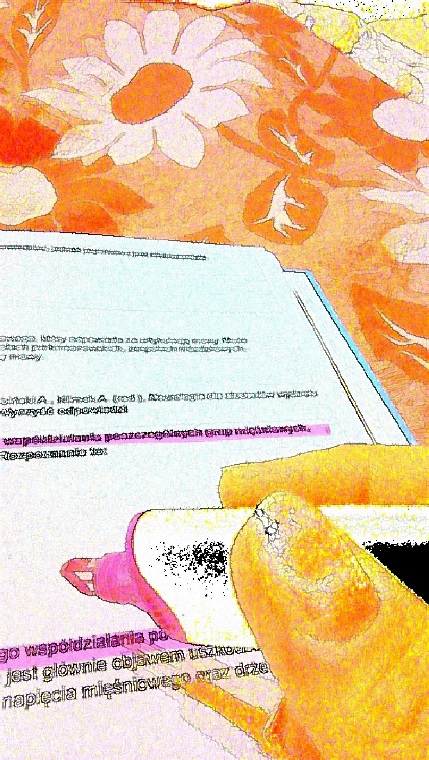 KONSTYTUCJA  ART. 72
Rzeczpospolita Polska zapewnia ochronę praw dziecka. Każdy ma prawo żądać od organów władzy publicznej ochrony dziecka przed przemocą, okrucieństwem, wyzyskiem i demoralizacją.
Dziecko pozbawione opieki rodzicielskiej ma prawo do opieki i pomocy władz publicznych [brpd.gov.pl]
Prawa dziecka …
Prawa dziecka, podobnie jak prawa człowieka podzielone są według kategorii na prawa:
osobiste, umożliwiające rozwój dziecka. Są to: prawo do życia, prawo do tożsamości, prawo do rozwoju, prawo do wychowania w rodzinie, prawo do wyrażania własnych poglądów, prawo do informacji;
polityczne lub publiczne, dzięki którym dziecko wyraża swoje poglądy i uczestniczy w życiu swojej grupy, społeczności, państwa. Są to prawa: prawo do wyrażania własnych poglądów, prawo do uczestniczenia w stowarzyszeniach;
socjalne, które są obowiązkami państwa i dorosłych do stworzenia odpowiednich warunków do rozwoju umysłowego i fizycznego dziecka. Są to: prawo do godnych warunków życia i odpowiedniego poziomu życia, prawo do opieki zdrowotnej, prawo do odpoczynku;
ekonomiczne, umożliwiające dziecku przygotowywanie się do niezależności materialnej od innych. Najważniejszym jest prawo do nauki; ponadto ochrona prawa pracy podejmowanej, czy to w ramach obowiązku nauki czy wakacyjnego zarobku [brd.gov.pl]
KONWENCJA  O PRAWACH DZIECKA
przyjęta przez Zgromadzenie Ogólne Narodów Zjednoczonych dnia 20 listopada 1989 r. (Dz. U. z dnia 23 grudnia 1991 r.)
W imieniu Rzeczypospolitej Polskiej 
 PREZYDENT RZECZYPOSPOLITEJ POLSKIEJ
podaje do powszechnej wiadomości:
W dniu 20 listopada 1989 r. została przyjęta przez Zgromadzenie Ogólne Narodów Zjednoczonych Konwencja o prawach dziecka w następującym brzmieniu:
KONWENCJA O PRAWACH DZIECKA
Konwencja o prawach  dziecka …
[…]  przypominając, że w Powszechnej Deklaracji Praw Człowieka Narody Zjednoczone proklamowały, iż dzieci mają prawo do szczególnej troski i pomocy,
wyrażając przekonanie, że rodzina jako podstawowa komórka społeczeństwa oraz naturalne środowisko rozwoju i dobra wszystkich jej członków, a w szczególności dzieci, powinna być otoczona niezbędną ochroną oraz wsparciem, aby mogła w pełnym zakresie wypełniać swoje obowiązki w społeczeństwie […],
DZIECKO
"dziecko" oznacza każdą istotę ludzką w wieku poniżej osiemnastu lat, chyba że zgodnie z prawem odnoszącym się do dziecka uzyska ono wcześniej pełnoletność [… wg.konwencji].
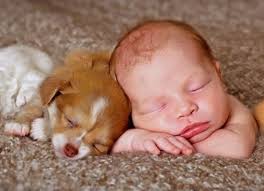 Towarzystwo przyjaciół dzieci
TOWARZYSTWO PRZYJACIÓŁ DZIECI JEST OGÓLNOPOLSKIM STOWARZYSZENIEM POŻYTKU PUBLICZNEGO, KTÓRE ZRZESZA OSOBY DZIAŁAJĄCE NA RZECZ I DLA DOBRA DZIECI ORAZ ICH RODZICÓW [PAR.1, PKT.1].
TPD DZIAŁA NA OBSZARZE RZECZYPOSPOLITEJ POLSKIEJ [PAR.3,PKT1].
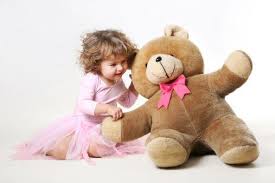 Rzecznik praw dziecka TPD
TOWARZYSTWO JEST RZECZNIKIEM DZIECKA, CHRONI I PROMUJE JEGO PRAWA Z POSZANOWANIEM PRAW I OBOWIĄZKÓW JEGO RODZICÓW, OPIEKUNÓW ORAZ ODPOWIEDZIALNYCH ZA NIE OSÓB [PAR.1, PKT.2]
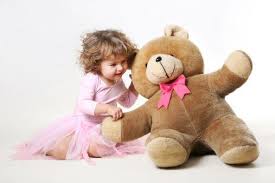 Statut  
Towarzystwa przyjaciół dzieci
Statut z  2015b [www.warszawa.tpd.org]
OKREŚLA MIN. POSTANOWIENIA OGÓLNE, CELE I SPOSOBY DZIAŁANIA, ZAKRES DZIAŁALNOŚCI , STRUKTURĘ ORGANIZACYJNĄ ORAZ ORGANY.
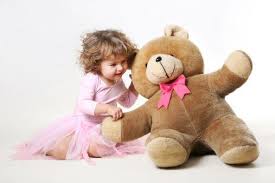 ZASADY DZIAŁANIA TPD
RÓWNOŚĆ SZANS WSZYSTKICH DZIECI DO WYCHOWANIA W RODZINIE, DOSTĘPU DO NAUKI, OPIEKI ZDROWOTNEJ, DÓBR KULTURY, ZDOBYCZY TECHNIKI, ROZWOJU I PERSPEKTYW ŻYCIOWYCH
SPRAWIEDLIWEGO, RÓWNEGO TRAKTOWANIA, POSZANOWANIA PODMIOTOWOŚCI I GODNOŚCI DZIECKA [PAR.1,PKT.4] 
…
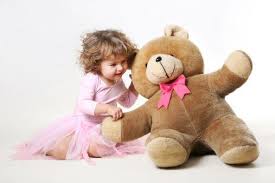 ZASADY DZIAŁANIA TPD. CD
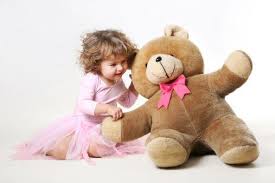 TOLERANCJI, SZACUNKU DLA DRUGIEGO CZŁOWIEKA, JEGO PRACY I POGLĄDÓW
WYCHOWANIA W DUCHU PATRIOTYZMU
INTEGRACJI, SOLIDARNOŚCI I OCHRONY PRAW POKRZYWDZONYCH I DYSKRYMINOWANYCH
DZIAŁALNOSCI HUMANITARNEJ, CHARYTATYWNEJ, WZAJEMNEJ POMOCY, PRACY SPOŁECZNEJ I WOLONTARIATU [PAR.1,PKT.4].
CELE DZIAŁANIA
CELE DZIAŁANIA OBEJMUJĄ DZIAŁALNOŚĆ POŻYTKU PUBLICZNEGO W SFERZE ZADAŃ PUBLICZNYCH W ZAKRESIE :
DZIAŁALNOŚCI NA RZECZ RODZINY, MACIIERZYŃSTWA, RODZICIELSTWA, UPOWSZECHNIANIA I OCHRONY PRAW DZIECKA
POMOCY SPOŁECZNEJ KIEROWANEJ DO RODZIN I OSÓB WYCHOWUJĄCYCH DZIECI,  BĘDĄCYCH W TRUDNEJ SYTUACJI ŻYCIOWEJ, WSPIERANIA RODZINY I SYSTEMU PIECZY ZASTĘPCZEJ …
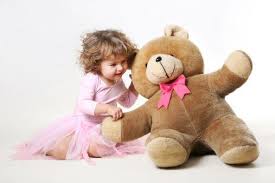 CELE …
DZIAŁANIA  W  ZAKRESIE NAUKI, EDUKACJI, OŚWIATY I WYCHOWANIA DZIECI I MŁODZIEŻY
OCHRONY I PROMOCJI ZDROWIA […]
UPOWSZECHNIANIA I OCHRONY WOLNOŚCI I PRAW CZŁOWIEKA […]
PRZECIWDZIAŁANIA UZALEŻNIENIOM […] ITD..
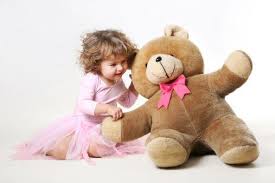 DZIAŁANIA
DZIAŁANIA TOWARZYSTWA KIEROWANE SĄ DO :
DZIECI I MŁODZIEŻY TAKŻE PO OSIĄGNIĘCIU PEŁNOLETNOŚCI
RODZICÓW I OPIEKUNÓW PRAWNYCH
INNYCH GRUP, TAKŻE ZAWODOWYCH LUB SAMORZĄDOWYCH ŚWIADCZĄCYCH NA RZECZ DZIECKA I RODZINY 
OGÓŁU SPOŁECZEŃSTWA[ PAR.1,PKT.5]
REALIZACJA
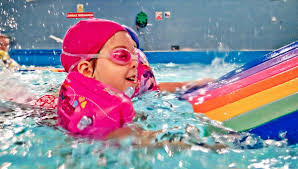 WSPÓŁPRACA Z ORGANAMI 
WŁADZY PUBLICZNEJ, INSTYTUCJAMI, ORGANIZACJAMI POZARZĄDOWYMI, PACODAWCAMI […], WSPÓŁPRACA Z KAŻDYM, KOMU NA SERCU LEŻY 

DOBRO I SZCZĘŚCIE DZIECKA
REALIZACJA …
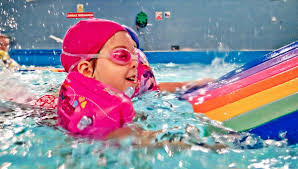 ORGANIZACJĘ DZIAŁAŃ OPIEKUŃCZYCH, EDUKACYJNYCH,WYCHOWAWCZYCH, ZDROWOTNYCH, TERAPEUTYCZNYCH, SOCJALNYCH, SPOŁ-PEDAGOGICZNYCH, KULTURALNYCH, SPORTOWYCH, TURYST, REKREACYJNYCH I INNYCH – 
PROWADZENIE PORADNICTWA RODZINNEGO
INICJOWANIE PIECZY ZASTĘPCZEJ
TWORZENIE I PROWADZENIE SPECJALISTYCZNYCH FORM POMOCY, WYCHOWANIA, OPIEKI, KSZTAŁCENIA, REHABILITACJI ITP..
REALIZACJA …
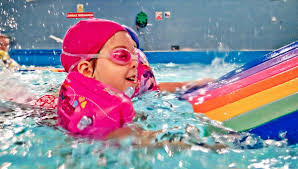 ŚWIETLICE ŚRODOWISKOWE
WARSZTATY TERAPII ZAJĘCIOWEJ
OŚRODKI REHABILITACJI DLA DZIECI I MŁODZIEŻY NIEPEŁNOSPRAWNEJ 
ORGANIZACJA CZASU WOLNEGO PODCZAS WAKACJI I FERII ZIMOWYCH W OŚRODKU KOLONIJNYM TPD
REALIZACJA …
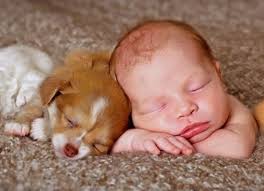 PROMOCJA I ORGANIZACJA 
RZECZNICTWA  SPOŁECZNEGO PRAW DZIECKA – DYŻURY, PODEJMOWANIE INTERWENCJI W SPRAWACH DZIECI, REPREZENTOWANIA INTERESÓW DZIECKA I RODZINY PRZED SZKOŁĄ, PLACÓWKĄ OPIEKUŃCZO-WYCHOWAWCZĄ, SĄDEM I INNYMI INSTYTUCJAMI W GRANICACH DOPUSZCZALNYCH PRAWEM
ROLA I ZNACZENIE 
RZECZNIKA PRAW DZIECKA
DZIECKO
RODZIC
RODZINA
RZECZNIK NIE STAJE PO ŻADNEJ ZE STRON, RZECZNIK DZIAŁA W INTERESIE DZIECKA.
Zapraszamy do współpracy
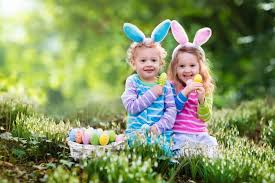 TOWARZYSTWO PRZYJACIÓŁ DZIECI 
ŚLĄSKI ODDZIAŁ REGIONALNY W KATOWICACH 
KATOWICE, UL. POCZTOWA 16 

TPD OP MIKOŁÓW
www.tpdmikolow.pl
TEL. 882 445 765
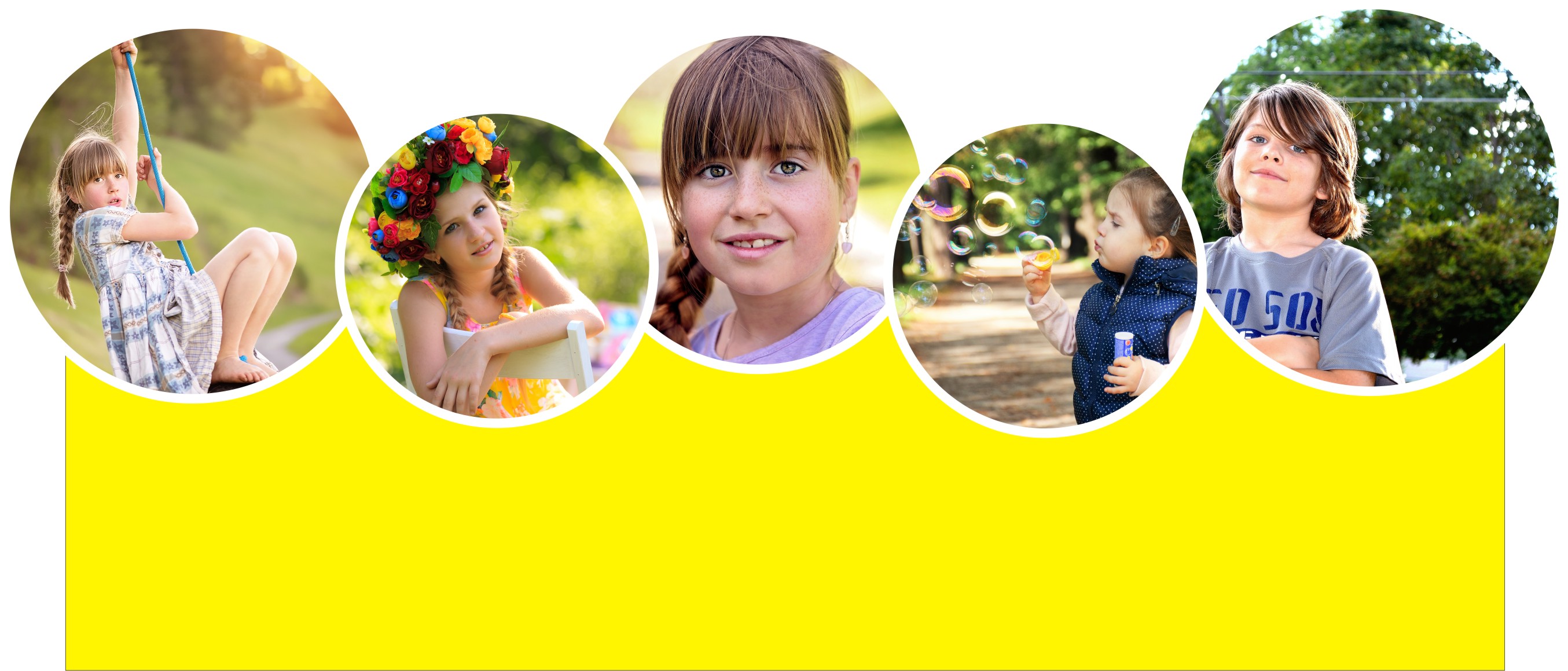 Dziękuję za uwagę